Золотоніський технікум ветеринарної медицини БНАУ
Основи мікробіології

Тема. Фізіологія мікроорганізмів

Мета: ознайомити студентів з фізіологічними особливостями мікроорганізмів
Хімічний склад бактеріальної клітини
Суха речовина                   Полімерні сполуки                     Елементи
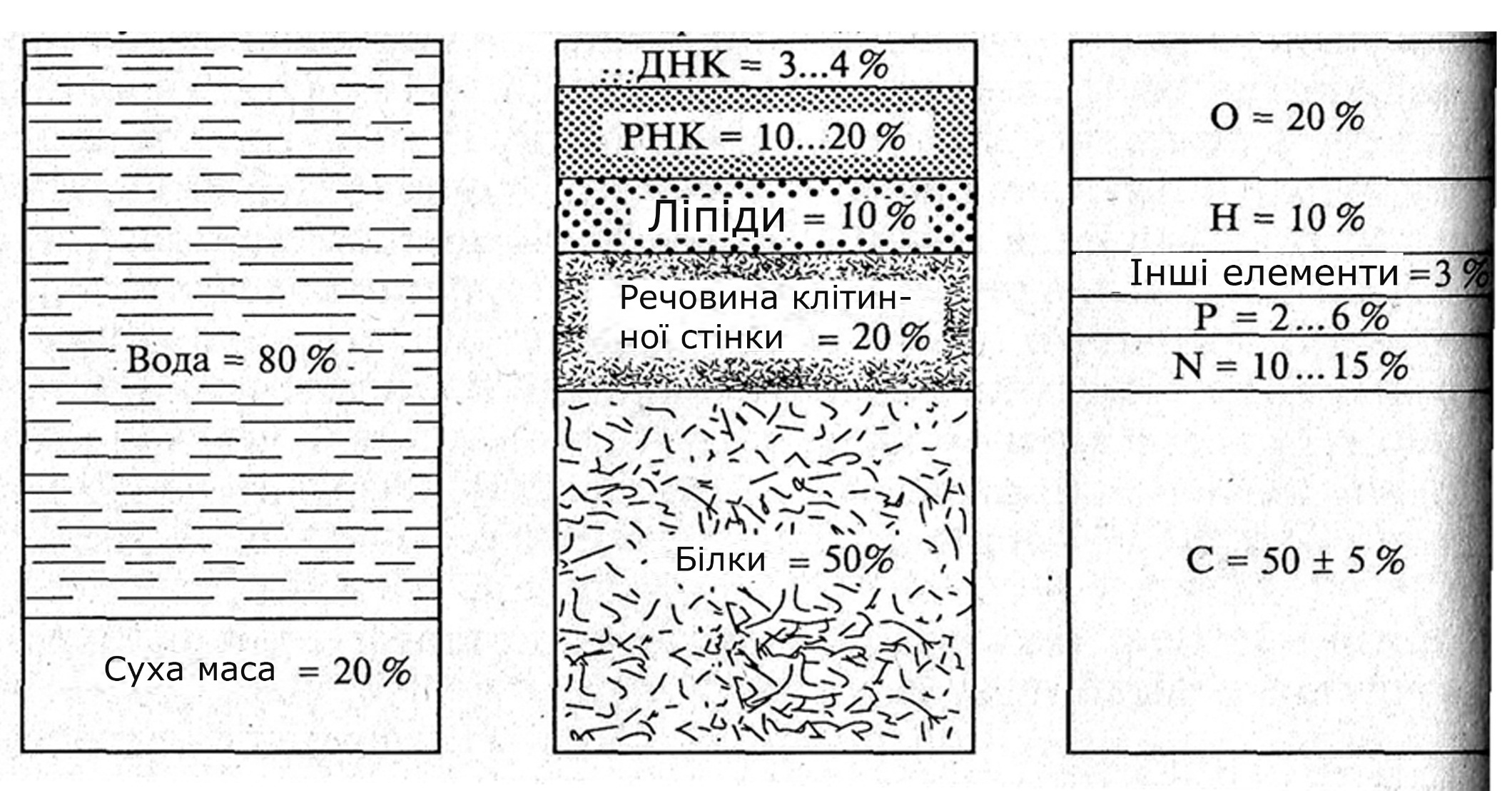 Живлення бактерій
Основні механізми живлення бактерій:
1.                 Пасивна дифузія
2.                 Полегшена дифузія
3.                 Активний транспорт
4.                 Транслокація хімічних груп
5.                 Іонний транспорт
Мембранний транспорт
ПАСИВНИЙ ТРАНСПОРТ
Полегшена дифузія
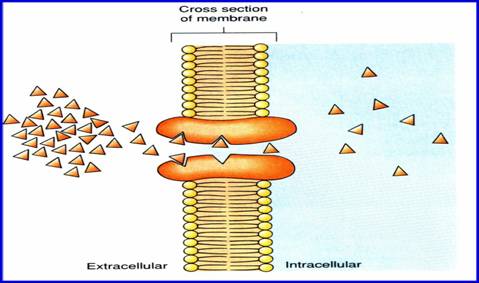 АКТИВНИЙ ТРАНСПОРТ
ЕНДОЦИТОЗ
Потрапляння мікроорганізмів через клітинну стінку
ЕКЗОЦИТОЗ
Механізми отримання енегрії: 1. Фотофосфорилювання 2. Бродіння3. Дихання
С6Н12О6:
2С2Н5ОН + 2СО2 + 0,1 * 106 Дж – спиртове бродіння
2СН3СНОНСООН + 0,075 * 106 Дж – молочно-кисле бродіння
С3Н7СООН + 2СО2 + 2Н2 + 0,063 * 106 Дж – масляно-кисле бродіння
2СН3СН2СООН + СН3СООН + СО2 + Н2О – пропіоново-кисле бродіння
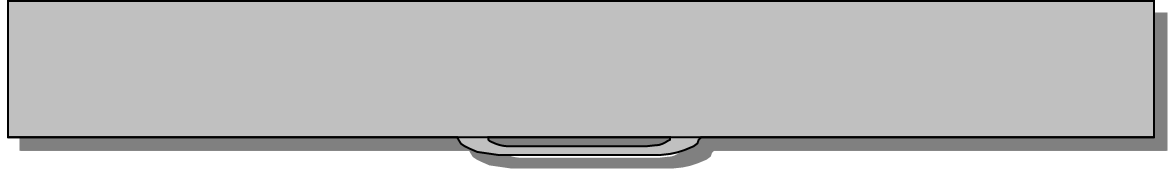 Бактерії за способом дихання діляться на два типи:
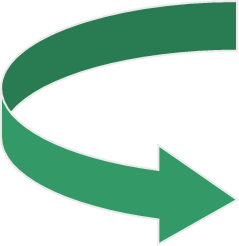 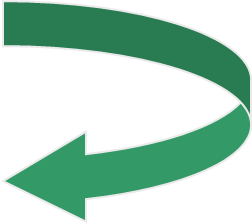 Анаеробні 
(спосіб дихання без доступу кисню)
Аеробні
(в процесі дихання використовують кисень)
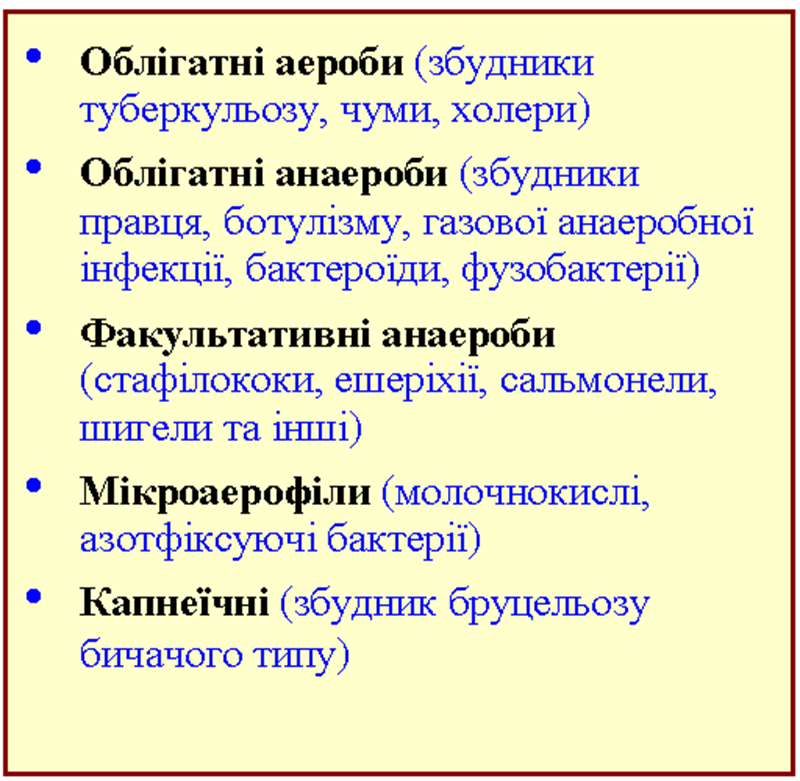 Схема ланцюга дихання
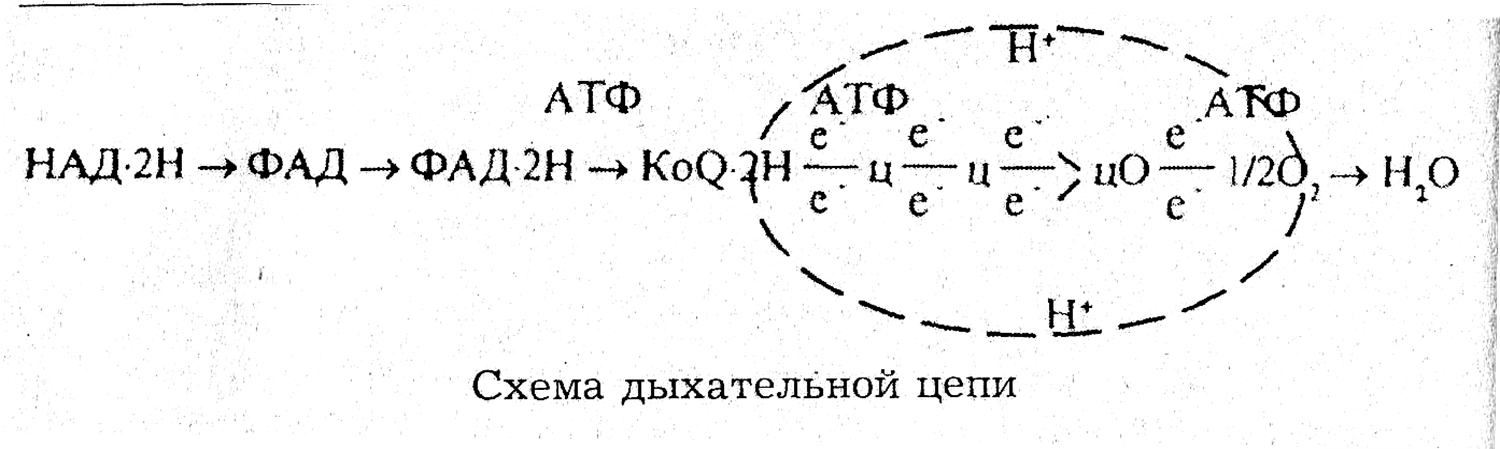 Аеробне дихання: 
С6Н12О6 + 6О2 = 6СО2 + 6Н2О + Q=2,87 * 106 Дж
Анаеробне дихання:
NО3- + 2Н = NН3 – нітратне дихання
SО42- + 2Н = Н2S – сульфатне дихання
АНАЕРОБНІ ПРОЦЕСИ
СПИРТОВЕ БРОДІННЯ:
С6Н12О6 = 2СН3СН2ОН + 2СО2
С6Н12О6 = 2СН3СОСООН + 2НАД ∙ Н2
МОЛОЧНОКИСЛЕ БРОДІННЯ:
С6Н12О6 = 2СН3СНОНСООН
СН3СОСООН + НАД ∙ Н2 = СН3СНОНСООН + НАД
ПРОПІОНОВОКИСЛЕ БРОДІННЯ:
3С6Н12О6 = 4СН3СН2СООН + 2СН3СООН + 2СО2 + 2Н2О
3СН3СНОНСООН = 2СН3СН2СООН + СН3СООН + СО2 + Н2О
МАСЛЯНОКИСЛЕ БРОДІННЯ:
С6Н12О6 = СН3СН2СН2СООН + 2СО2 + 2Н2
АЕРОБНІ ПРОЦЕСИ
ОКИСЛЕННЯ ЕТИЛОВОГО СПИРТУ ДО ОЦТОВОЇ КИСЛОТИ:
СН3СН2ОН + О2 = СН3СООН + Н2О
ОКИСЛЕННЯ ВУГЛЕВОДІВ ДО ЛИМОННОЇ КИСЛОТИ:
2 С6Н12О6 + 3О2 = 2С6Н8О7 + 4Н2О
ФЕРМЕНТИ МІКРООРГАНІЗМІВ
1. ГІДРОЛАЗИ АДАПТИВНІ  ЕКЗОФЕРМЕНТИ
2.ОКСИДОРЕДУКТАЗИ       КОНСТИТУТИВНІ              ЕНДОФЕРМЕНТИ
3.ІЗОМЕРАЗИ
4.ТРАНСФЕРАЗИ
5.ЛІАЗИ
6.ЛІГАЗИ
ФЕРМЕНТИ МІКРООРГАНІЗМІВ
Розмноження бактерій
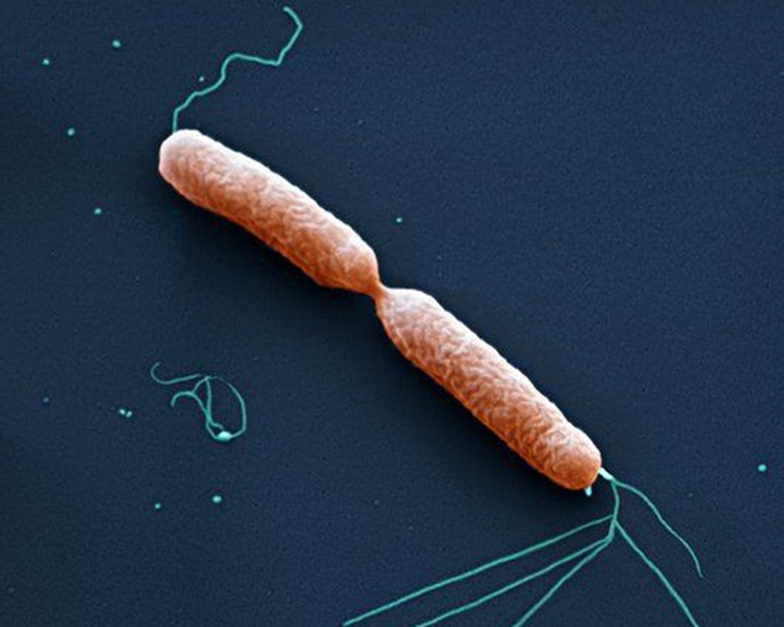 Поділ бактерії навпіл 
через 20 – 30 хв



Причини загибелі: сухе повітря, кип'ятіння, замороження тощо.
Фази розмноження бактерій
1. лаг-фаза
2. фаза логарифмічного росту
3. стаціонарна фаза
4. фаза відмирання
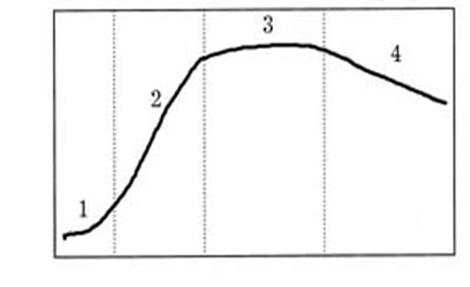 Ріст бактерій з антагоністичними властивостями
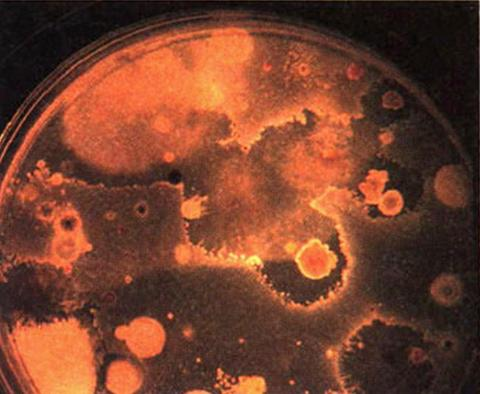 Домашнє завдання
В. П. Постой. Епізоотологія з мікробіологією, с.29 – 34
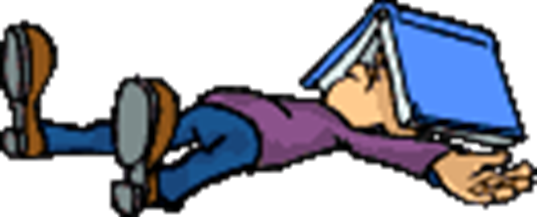